두 발자국
1절
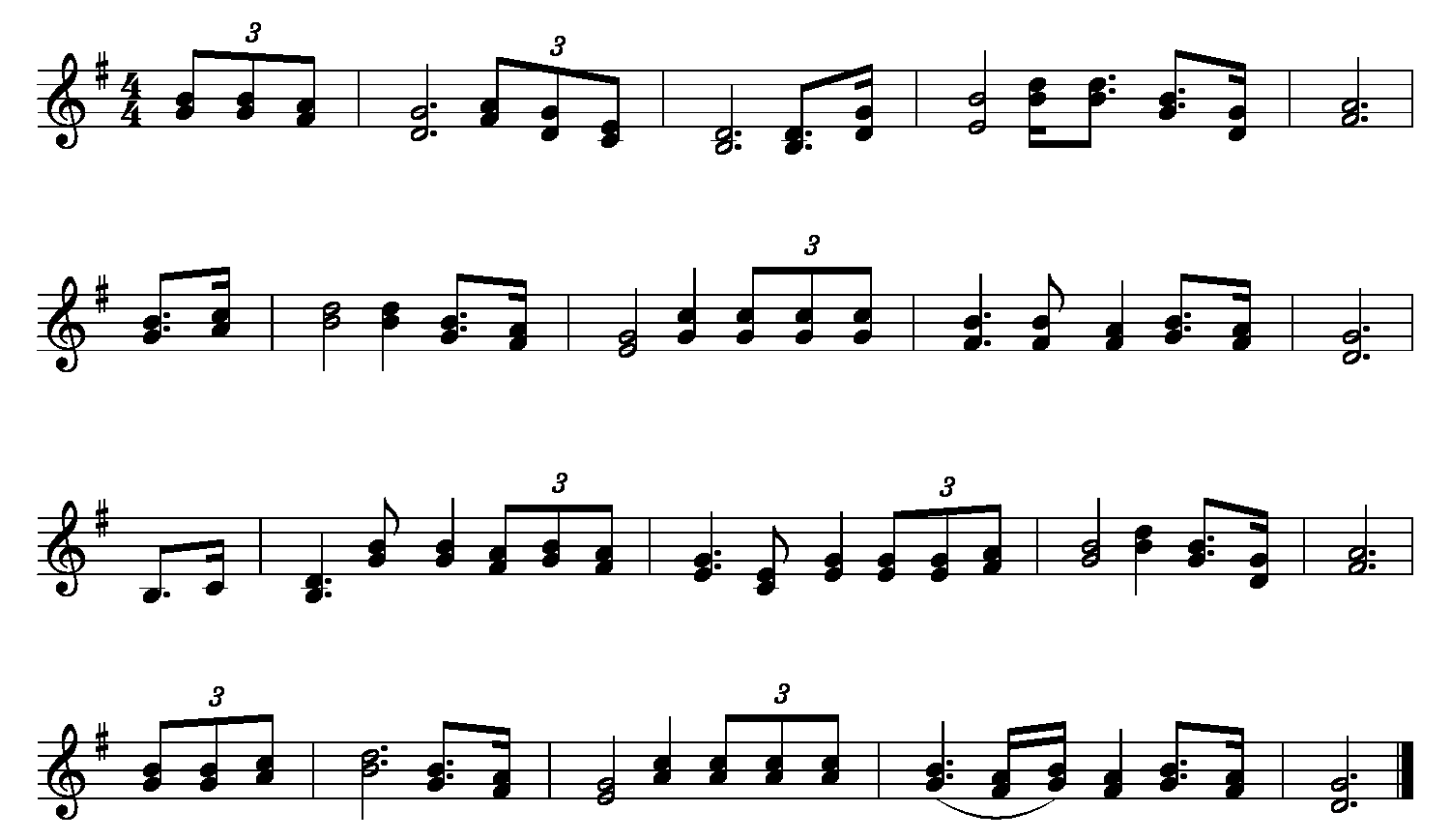 사랑으  로사랑으  로 내가 널사랑 하노  라
두려  마라염려 마라내가너  를사랑하노  라
네가 지쳐서외로워 할때도네눈물  을보았노  니
그모래  밭두발  자국너를업  고 - - 내갔노 라
1/3
2절
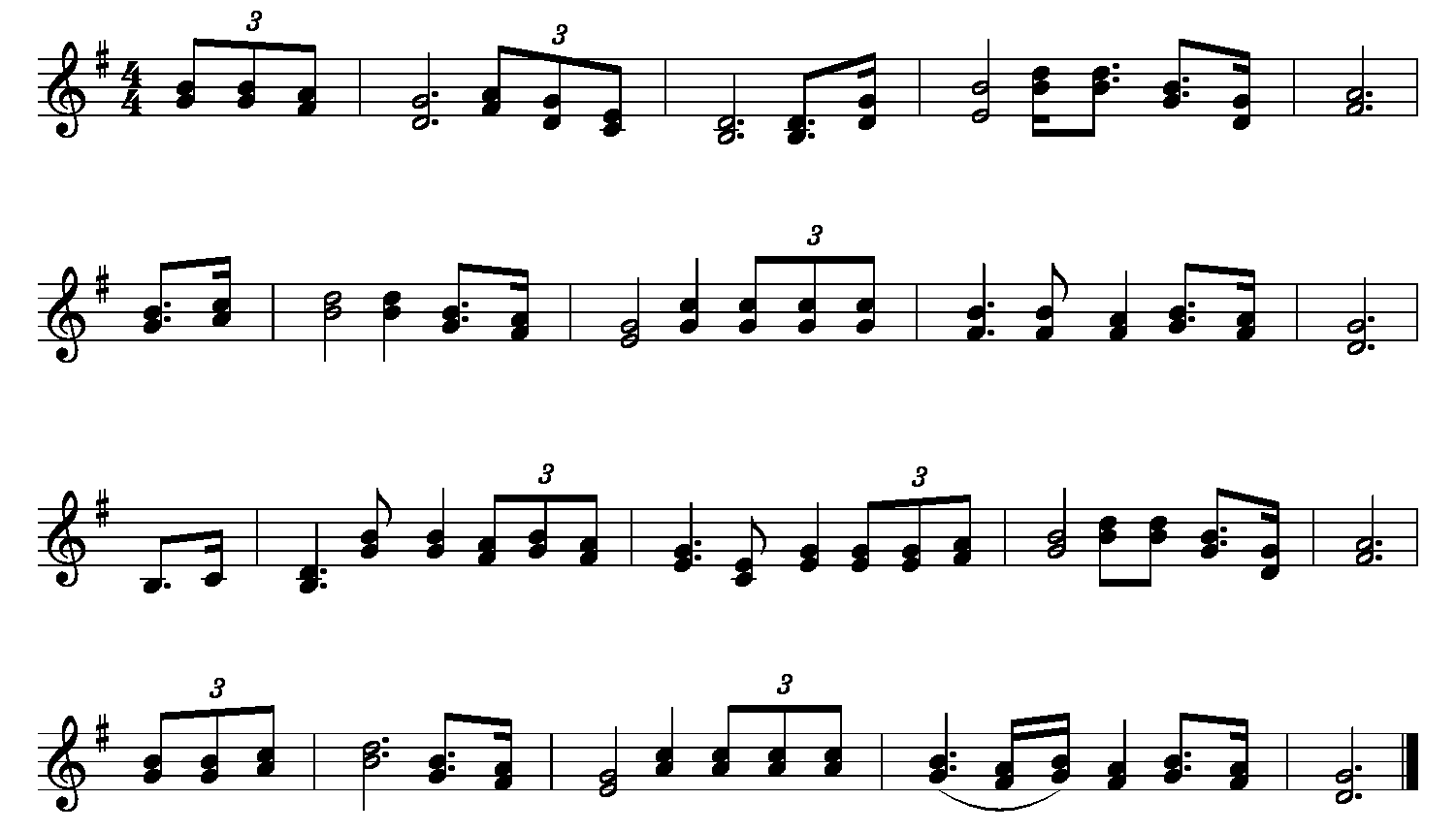 내가너  를내가너  를 정녕  놓지않으리  라
험한  세상지친 너를내가안  고이제가리  라
오늘 내게로가까이  오너라내가너 를위로하리 니
지난모 든무거  운짐내가지  고- - 가리로  다
2/3
3절
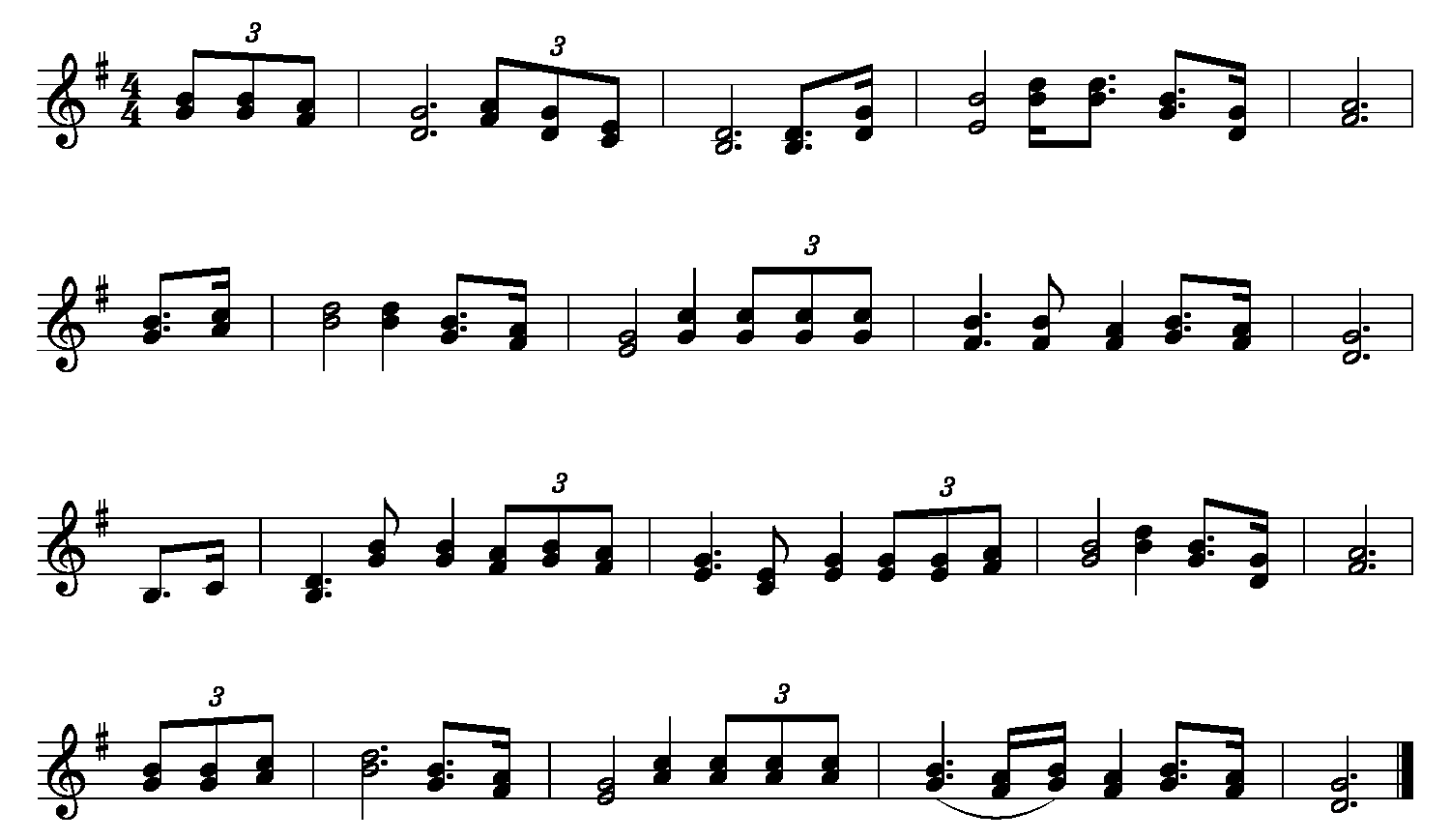 슬퍼마  라내아들  아 내가  널도와주리  라
어둔  그늘모든  원수너를해  치못하리로  다
강하 여 – 라담대하  여- 라내가너  를세우리 니
이제부 터끝날  까지사랑으  로 - - 널지키 리
3/3